СЕКТЫ
Презентацию подготовила  учитель истории МОУ «СОШ п.Горный» Иргалиева Оксана Викторовна
для урока обществознания 5 класс по теме:                «О прошлом, настоящем и будущем»
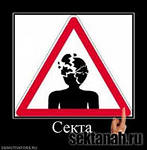 Секта – организация или группа лиц, замкнувшихся в своих интересах (в том числе культовых), не совпадающих с интересами общества, безразличных или противоречащих им.
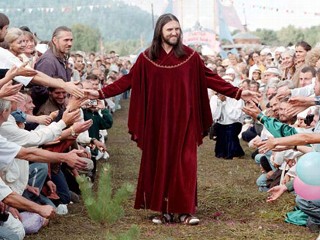 Секты
Кришнаиты на улице
Признаки сект
Извлечение прибыли – пожертвования, труд адептов, передача  личного  имущества
Навязчивый характер  пропаганды, миссионерской работы
Адепт – посвященный в тайны к-л учения, секты
Признаки культов
Все имеют харизматического лидера, лидер должен владеть методами контроля и власти
Применение техники психологического воздействия – «контроль  сознания», «исправление мышления»
Манипулирование  «сверху» - реальные способы подчинения – наркотики и эзотерические методики
В ноябре 1978 года весь мир был потрясен, узнав о страшном конце возглавлявшейся Джимом Джонсом секты «Народный храм».
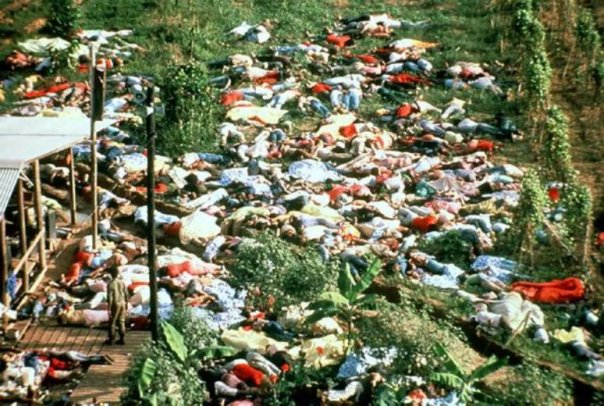 Расколы 
Ереси 
Секты 

Секта Петра Кузнецова
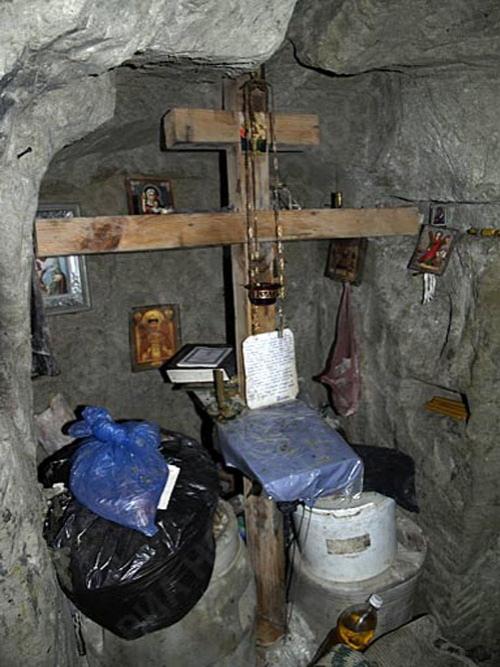 Около 30 человек, в том числе четверо детей, закрылись в пещере со всем необходимым, включая запас продуктов, чтобы встретить там «конец света», который их руководитель, Петр Кузнецов назначил на май 2008 года
«Происходит очень опасное явление в религиозной жизни РФ: эксплуатируется религиозная тема, которая стала близкой для очень многих людей. Кто-то пробует эксплуатировать ее ради каких-либо целей политических, кто-то употребляет для личных целей, кто-то реализует в этом контексте свои болезненные фобии», — заявил митрополит Кирилл.